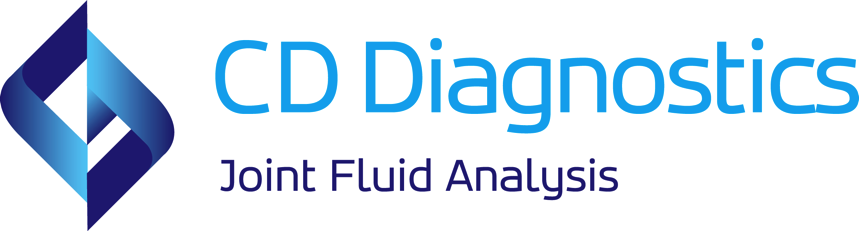 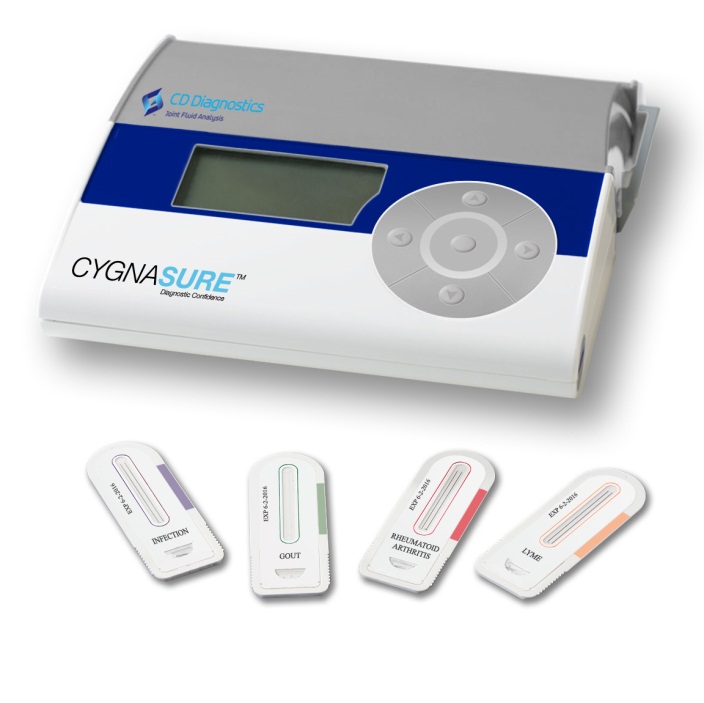 www.cddiagnostics.com
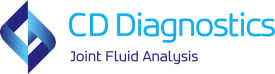 Management Team
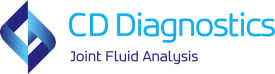 CD DiagnosticsStrategic Focus
Our mission is to be the leader in joint fluid analysis by providing analytical tools which will facilitate informed decisions in patient care.  We will bring these analytical tools to market through corporate partnerships.
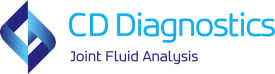 Joint Pain
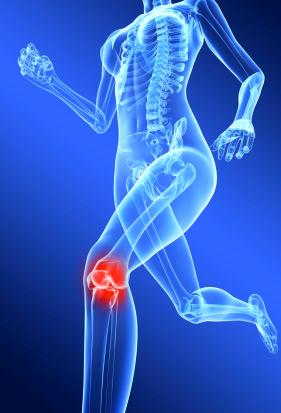 Many causes of joint pain
     frequently misdiagnosed
Unnecessary medical       
     expenses
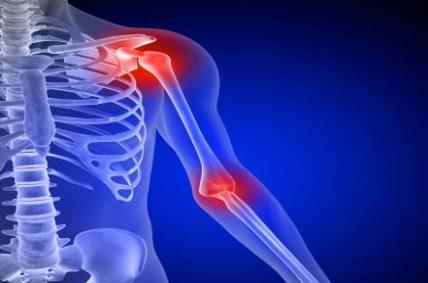 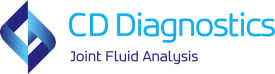 USA Patients with Joint Disease38.5 million total100+ million with joint pain in 2009
www.cdc.gov
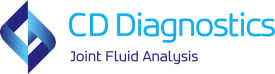 USA Testing PointsAmbulatory care visits and hospitalizations40 million+ for all joint pain17.4 million total for joint disease
www.cdc.gov
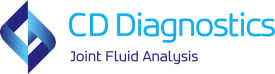 USA Test Market Potential51.1 million tests for patients with joint disease(Excluding negative results)
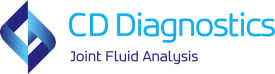 Global Test Market Potential224.03 million tests for patients with joint disease(Excluding negative results)
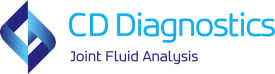 Current Diagnostics
Blood Tests
CRP, ESR
Uric Acid
Rheumatoid Antibody
Lyme Antibody
Joint Tests
Formation of crystals
White Blood Cell Count
Gram Stain/Culture
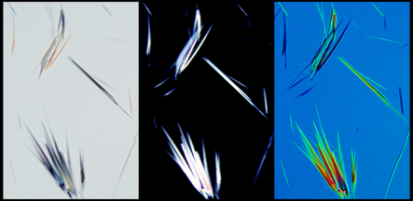 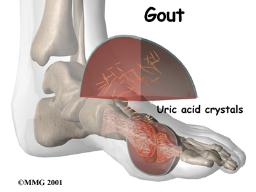 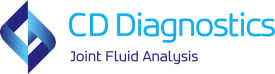 Current Diagnostics
There are currently NO approved

analytic assays of synovial fluid for 

the diagnosis of joint disease
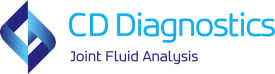 Clinical Utility
Differentiation of chronic joint diseases will lead to a specific therapeutic pathway more quickly.
Prevent secondary complications
Expedite decision regarding joint revision surgery or treatment pathway
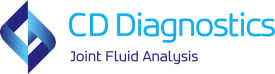 Biomarkers
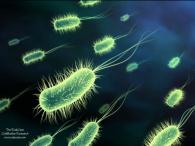 White Blood Cells
Bacteria
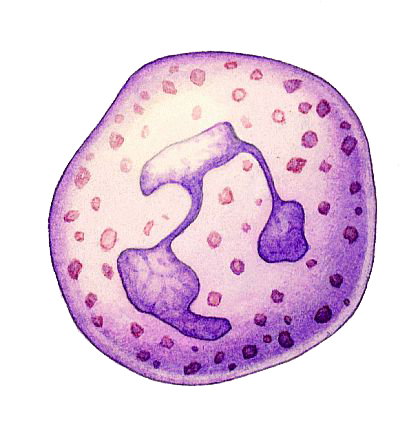 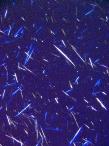 Crystals
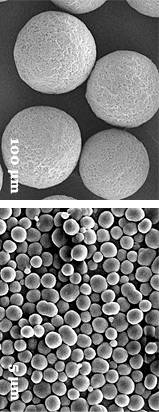 Poly debris
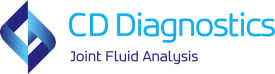 Why Test Joint Fluid?
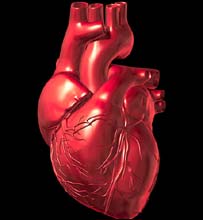 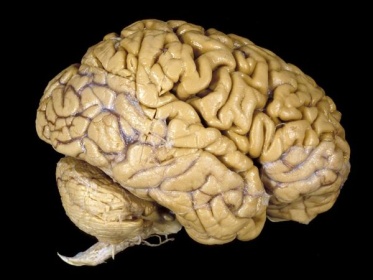 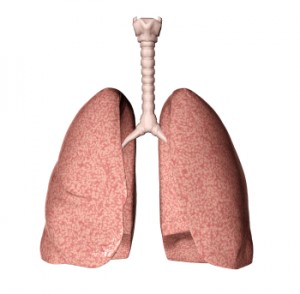 Concentration
No Confounders
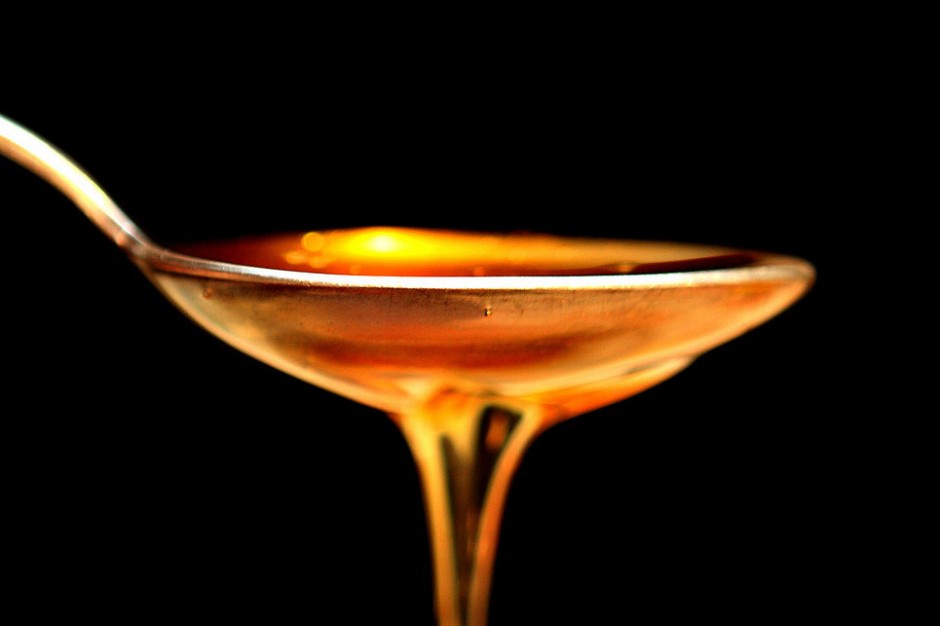 Local test
Serum Test
Dilution
Other Biomarkers
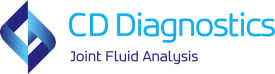 Core Technology
Immunoassay
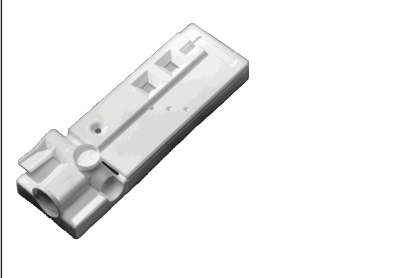 Immunoassay characteristics
Easy-to-Use
Accurate Results On-Site
Inexpensive
Applied to Joint Fluid Analysis
Replaces ambiguous and inaccurate methods
Enables Rapid Analysis not Currently Possible
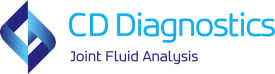 Intellectual Property
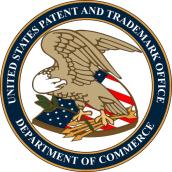 USPTO
Office of Public Records
Document Services Division
USPTO# 7598080
“Diagnostic Assay for the   source of inflammation”
Issued 10/6/2009
Continuations
US20090318301
Filed 8/28/2009
Amended 9/1/2011
13/231,647
Filed 9/13/2011
13/231,665
Filed 9/13/2011
Provisionals
Pseudogout 61/590,248
Rheumatoid Arthritis 61/590,246
Osteoarthritis 61/590,244
Gout 61/590,240
Infection 61/590,234
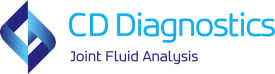 Corporate Partnering
Market
Leadership
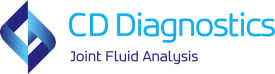 Proof of Concept
First study
Patient data
Compared Gout to Infection
Defined a genetic signature in 
     joint fluid
Second study
Patient data
Confirmation of first study
Compared infection to aseptic          
     loosening
Third study
Patient data
Multiple clinical symptoms
Elisa Testing
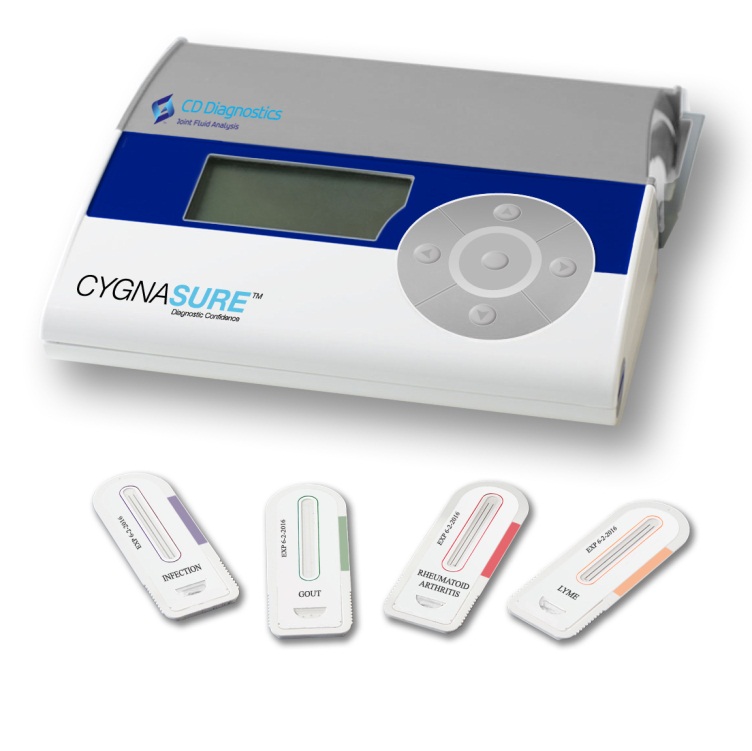 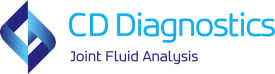 Technical & Clinical Milestones
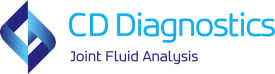 Commercialization Process
Laboratory Developed Test
Regulated by CLIA
No FDA Approval
Can be reimbursed
Can promote for detection
Advertising not restricted
Investigational Use Only Kit
Generation of data
Results can be used by clinicians as adjunct
Charge buyer
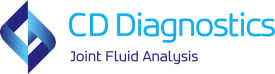 Funding
Angel Funding					 $1.5 million

State Grant
	State of Delaware				 $  .5 million		additional $ .5 million available
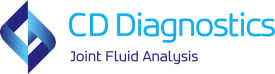 Corporate Partner Deals
Company A
Infection Joint ($2.9 Million milestone payments)
Infection Native ($1.75 Million milestone payments)
Metal-metal
Metal-allergy

Company B
Osteoarthritis

Company C
Rheumatoid Arthritis
Preferred Round
$1.6 Million conversion of notes
$1.1 Million Corporate Partner
$2.0 Million new money
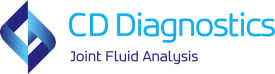